স্বাগতম
শিক্ষক পরিচিতি
শামিমারা বেগম
সহকারী শিক্ষক
টাউন মডেল বালক সরকারি প্রাথমিক বিদ্যালয়
পৌরসভা,হবিগঞ্জ।
পরিচিতি
শ্রেণি- cÂg | 
welq: প্রাথমিক-গণিত,
 পাV¨vsk: গাণিতিক প্রতীক, সঙ্খ্যা প্রতীক, প্রক্রিয়া প্রতীক,সম্পর্ক প্রতিক  ।
শিখন ফল
সংখ্যা প্রতীক, প্রক্রিয়া প্রতীক, সম্পর্ক প্রতীক  কী  তা বলতে পারবে।
প্রতীক চিহ্ন দেখে চিনে বলতে পারবে ।
সংখ্যা প্রতীক, প্রক্রিয়া প্রতিক, সম্পর্ক প্রতীক এর ব্যবহার করতে পারবে।
আবেগ সৃষ্টি
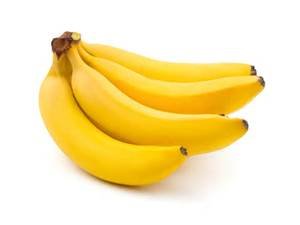 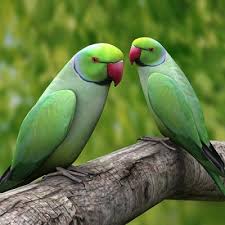 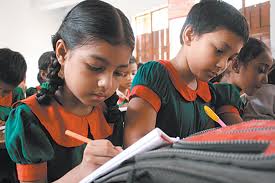 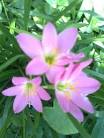 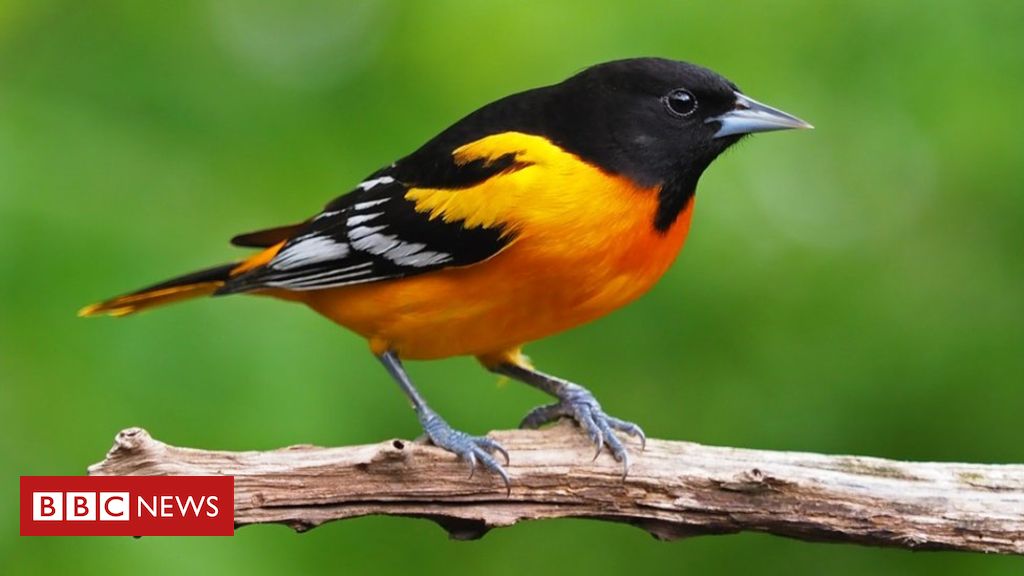 পাঠ ঘোষণা
আজকের পাঠের বিষয়ঃ   গাণিতিক প্রতীকঃ
    পাঠের অংশ -  সংখ্যা প্রতীক,প্রক্রীয়া প্রতীক  ও সম্পর্ক প্রতীক ।
ছবি  ও  সংখ্যা প্রতীক
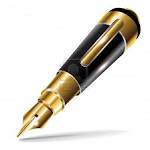 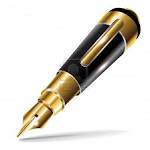 ২ টি কলম
৩টিফুল
সংখ্যা প্রতীক  -   ৩ ও ২
সংখ্যা প্রতীক
আমরা জানলাম সংখ্যা প্রতীকঃ১,২,৩,৪,৫,৬,৭,৮,৯,০ ।
সংখ্যা প্রতীক এর সঙ্গা
সংখ্য প্রতীকঃ সংখ্যা লেখার জন্য যে সকল প্রতীক ব্যবহৃত হয়
তাকে সংখ্যা প্রতীক বলে।
যেমনঃ১,২,৩,৪,৫,৬ ,৭,৮ও৯ ।
প্রক্রিয়া প্রতীক ও সমপর্ক প্রতীক
প্রক্রিয়া প্রতীকঃ +  ,μ ,× ও÷
সম্পর্ক প্রতীকঃ    =,  >ও    <
সম্পর্ক প্রতীক ও প্রক্রিয়া প্রতীক এর ব্যবহার
৫+৩=৮
                            ৩×২=৬
                            ৬÷৩=২
                            ৬μ২=৩
                             5  >  3
প্রক্রিয়া প্রতীকের সঙ্গাঃ
প্রক্রিয়া প্রতীকঃ যে সকল প্রতিক ব্যবহার করে গাণিতিক বিভিন্ন সমস্যার সমাধান করা যায় তাকে প্রক্রিয়া প্রতীক বলে।
উদাহরণঃ+,  -,  ×,÷ ইত্যাদি ।
সম্পর্ক প্রতীক এর সঙ্গা
সম্পর্ক প্রতীক এর সঙ্গা ঃদুটি সুঙ্খ্যার পারষ্পারিক সম্পর্ক নির্দেশ
করার জন্য গ
পাঠ্য বই এর সঙ্গে সমণ্বয়ঃ
সংখ্যা প্রতীক  গুলো কী ,কী?
প্রক্রিয়া প্রতীক কয়টি ওকী,কী?
দলীয় কাজ
১নং দল-সংখ্যা প্রতীক ওপ্রক্রিয়া প্রতীক  এর ব্যবহার করে সমস্যা নির্ণয়।
২নং দল –সম্পর্ক প্রতীক ওপ্রক্রিয়া প্রতীক ব্যবহার করে সমস্যা নির্ণয়।
৩নং দল-সংখ্যা প্রতীক, প্রক্রিয়া প্রতীক ওসম্পর্ক প্রতীক গুলো
তোমাদের খাতায়  লিখ।
মূল্যায়ন
১।সংখ্যা প্রতীক কখন ব্যবহার করা হয়।
২। প্রক্রিয়া প্রতীক ওসম্পর্ক প্রতীক কাকে বলে ?
৩।প্রক্রিয়া প্রতীক  ও সম্পর্ক প্রতীক ব্যবহার করে সমস্যা সমাধাণ কর ।
  ৪ ।  বাহাত্ত র  ও আটাশের যোগফ ল কে পোনের দ্বারা  গূণ  করে গুণফ ল লেখ।
ধন্যবাদ